Figure 4.1  Vascular access use at hemodialysis initiation, from the ESRD Medical Evidence form (CMS 2728), 2005-2014
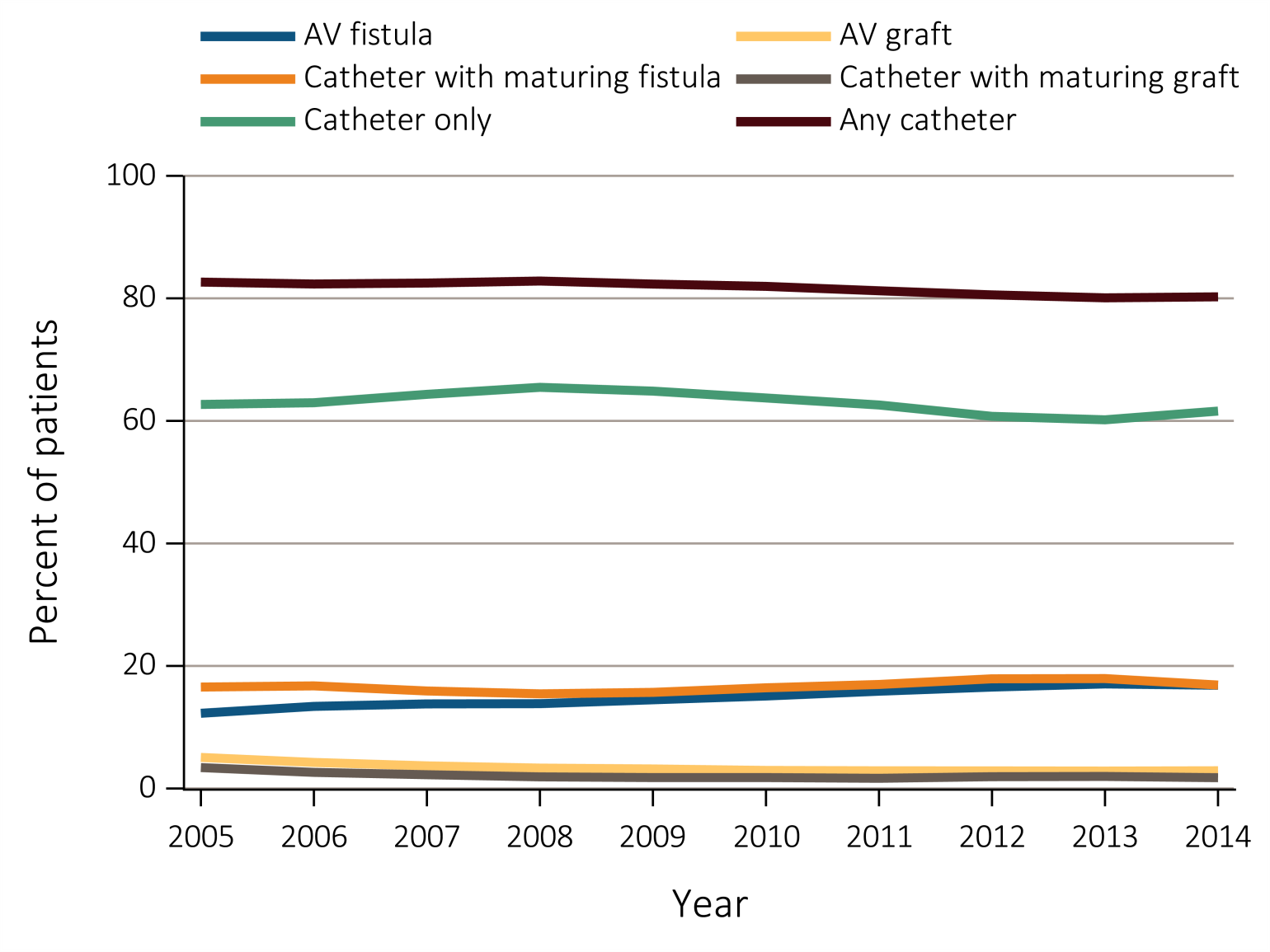 Data Source: Special analyses, USRDS ESRD Database. ESRD patients initiating hemodialysis in 2005-2014. Abbreviations: AV, arteriovenous; CMS, Centers for Medicare & Medicaid; ESRD, end-stage renal disease.
2016 Annual Data Report, Vol 2, ESRD, Ch 4
2
Table 4.1  Vascular access used at hemodialysis initiation by patient characteristics from the ESRD Medical Evidence form (CMS 2728), 2014
Data Source: Special analyses, USRDS ESRD Database. Abbreviations: AV, arteriovenous; CMS, Centers for Medicare & Medicaid; ESRD, end-stage renal disease.
2016 Annual Data Report, Vol 2, ESRD, Ch 4
3
Figure 4.2  Geographic variation in percentage of catheter-only use at hemodialysis initiation, from the ESRD Medical Evidence form (CMS 2728), 2014
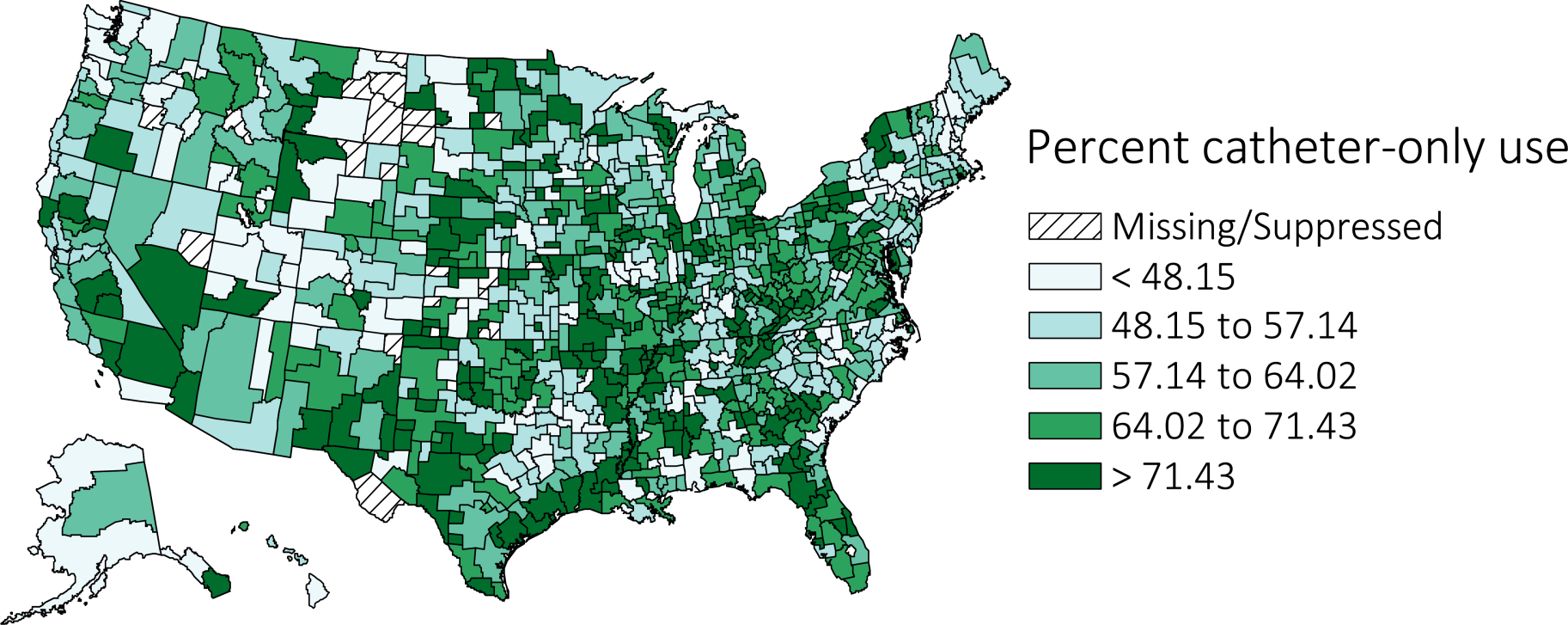 Data Source: Special analyses, USRDS ESRD Database. Abbreviations: CMS, Centers for Medicare & Medicaid; ESRD, end-stage renal disease.
2016 Annual Data Report, Vol 2, ESRD, Ch 4
4
Figure 4.3  Geographic variation in percentage of AV fistula use at hemodialysis initiation, from the ESRD Medical Evidence form (CMS 2728), 2014
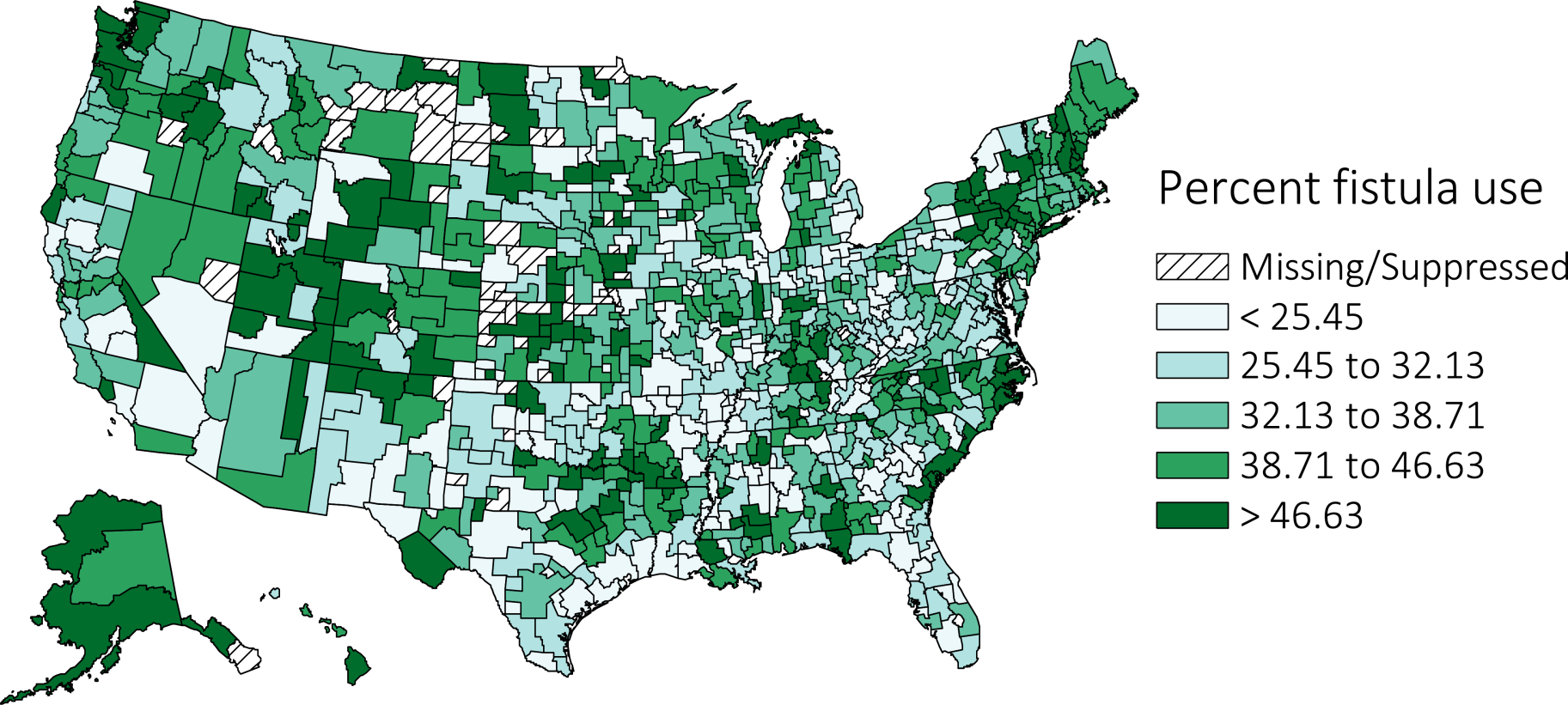 Data Source: Special analyses, USRDS ESRD Database. Abbreviations: AV, arteriovenous; CMS, Centers for Medicare & Medicaid; ESRD, end-stage renal disease.
2016 Annual Data Report, Vol 2, ESRD, Ch 4
5
Table 4.2  Distribution of type of vascular access in use among prevalent hemodialysis patients in 2014, from CROWNWeb data, December 2014
Data Source: Special analyses, USRDS ESRD Database. CROWNWeb data catheter=any catheter use; fistula and graft use shown are without the use of a catheter. Abbreviations: AV, arteriovenous; ESRD, end-stage renal disease.
2016 Annual Data Report, Vol 2, ESRD, Ch 4
6
Figure 4.4  Geographic variation in percentage catheter use among prevalent hemodialysis patients by Health Service Area, from CROWNWeb data, December 2014
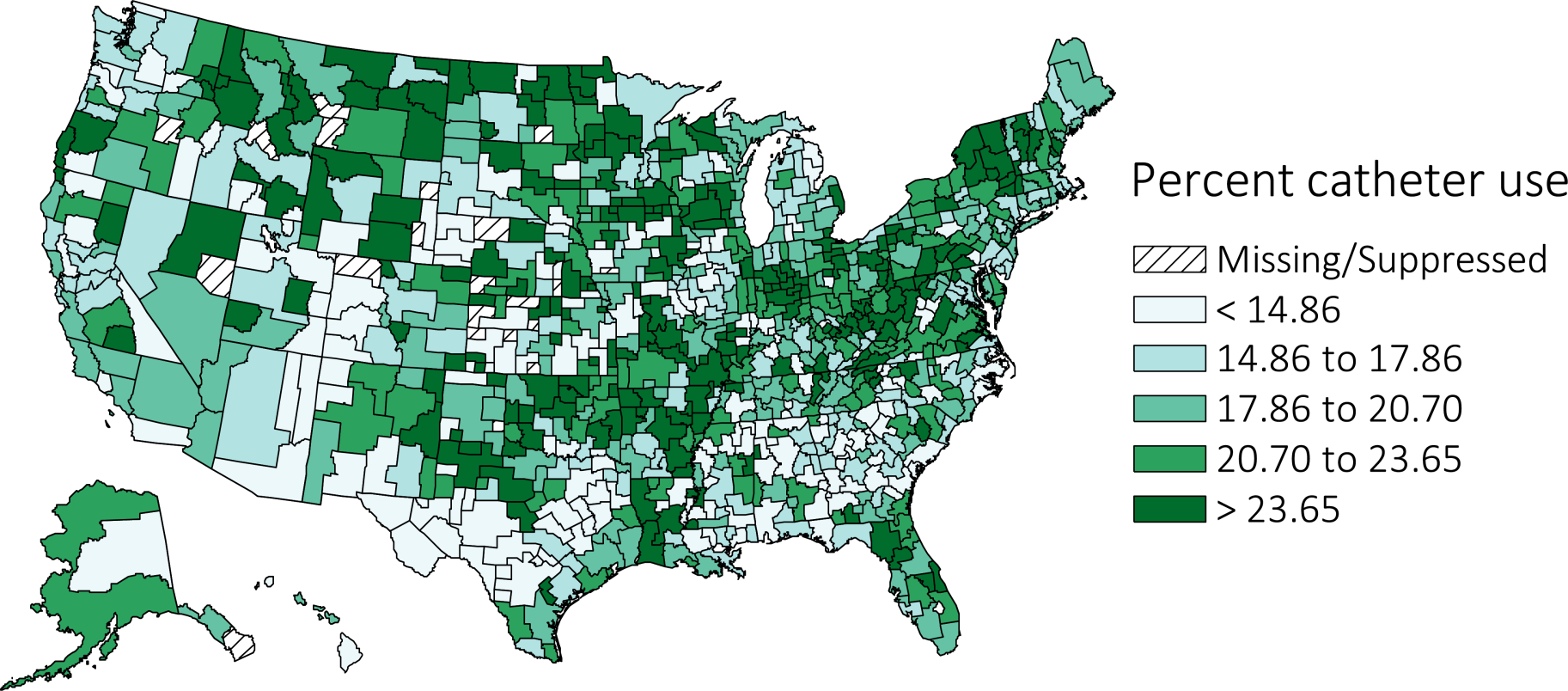 Data Source: Special analyses, USRDS ESRD Database. Abbreviation: ESRD, end-stage renal disease.
2016 Annual Data Report, Vol 2, ESRD, Ch 4
7
Figure 4.5  Geographic variation in percentage AV fistula use among prevalent hemodialysis patients by Health Service Area, from CROWNWeb data, December 2014
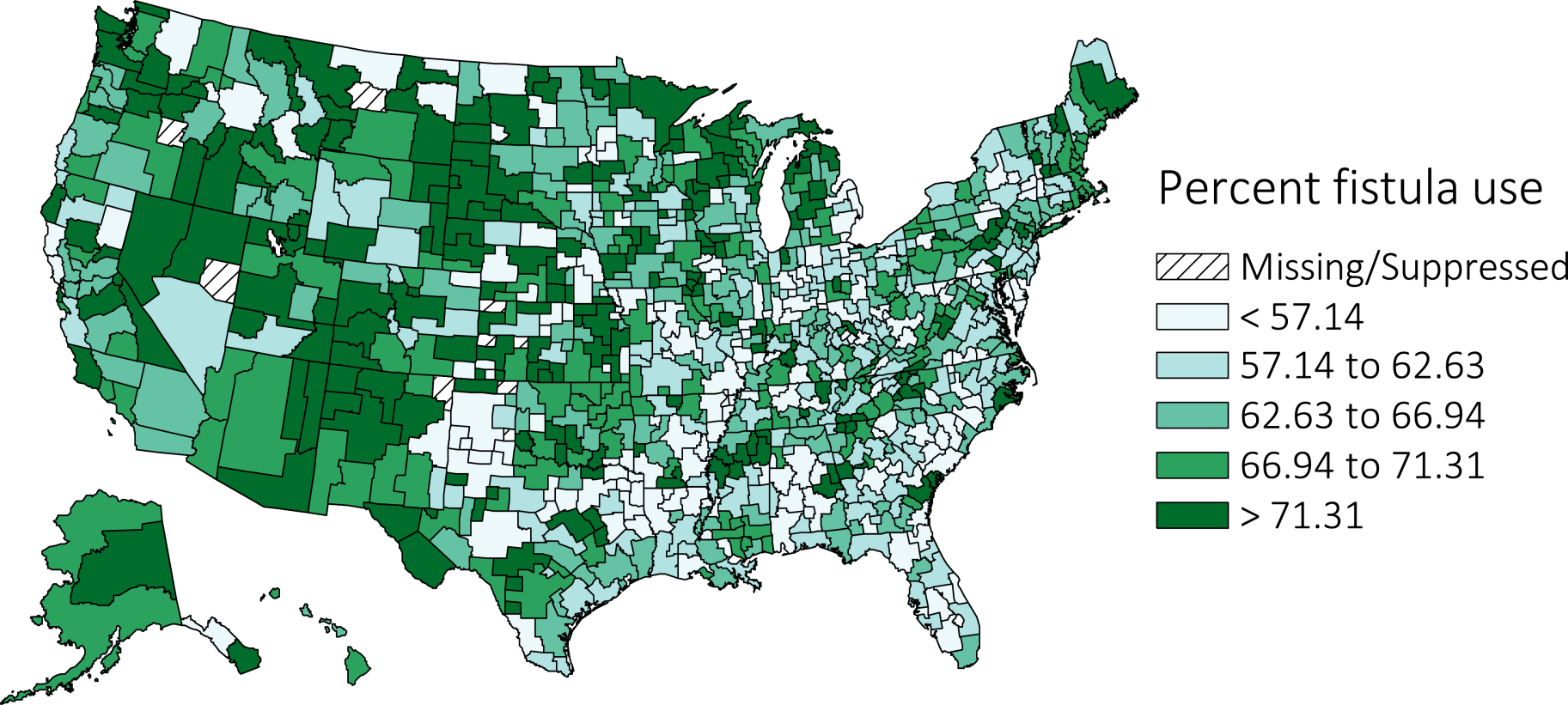 Data Source: Special analyses, USRDS ESRD Database. Abbreviations: AV, arteriovenous; ESRD, end-stage renal disease.
2016 Annual Data Report, Vol 2, ESRD, Ch 4
8
Figure 4.6  Trends in vascular access type use among ESRD prevalent patients, 2003-2014
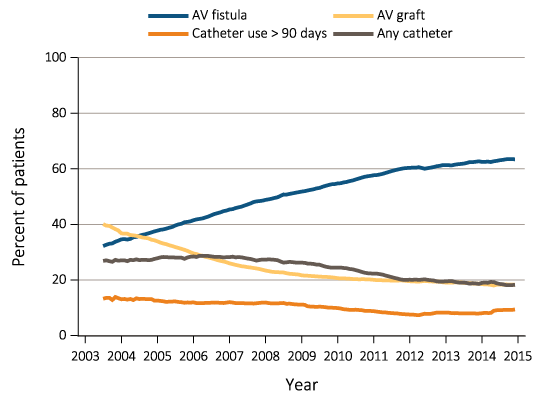 Data Source: Special analyses, USRDS ESRD Database, and Fistula First data. Fistula First data reported from July 2003 through April 2012, CROWNWeb data are reported from June 2012 through December 2014. Abbreviations: AV, arteriovenous; ESRD, end-stage renal disease.
2016 Annual Data Report, Vol 2, ESRD, Ch 4
9
Figure 4.7.a Change in type of vascular access during the first year of dialysis among patients starting ESRD via hemodialysis in 2014 quarterly: (a) type of vascular access in use (cross-sectional), ESRD Medical Evidence form (CMS 2728) and CROWNWeb, 2014-2015
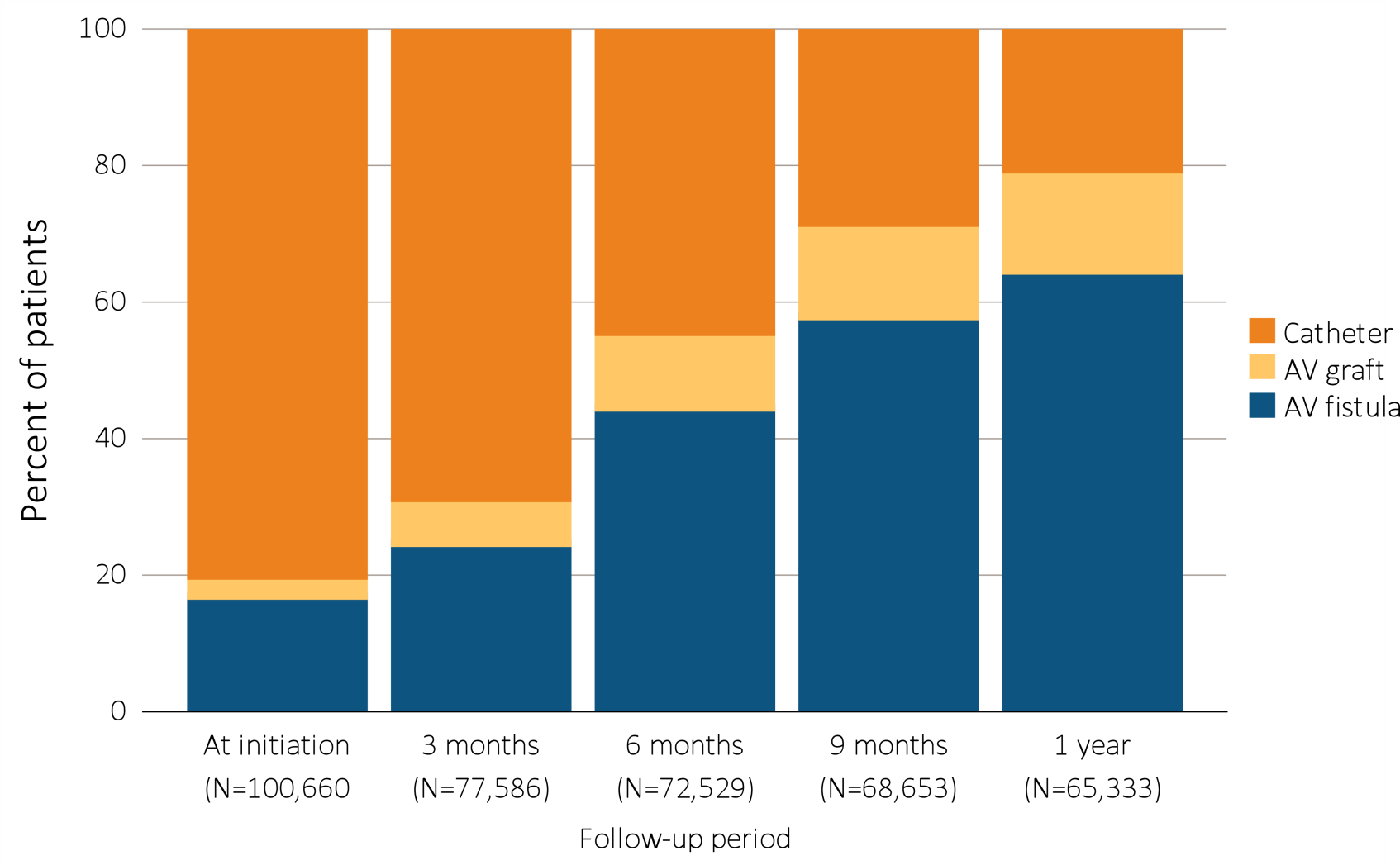 Data Source: Special analyses, USRDS ESRD Database. Data from January 1, 2014 to December 31, 2014: a) Medical Evidence form (CMS 2728) at initiation and CROWNWeb for subsequent time periods. Patients with a maturing AV fistula / AV graft with a catheter in place were classified as having a catheter. Abbreviations: AV, arteriovenous; CMS, Centers for Medicare & Medicaid; ESRD, end-stage renal disease; HD, hemodialysis; PD, peritoneal dialysis.
2016 Annual Data Report, Vol 2, ESRD, Ch 4
10
Figure 4.7.b Change in type of vascular access during the first year of dialysis among patients starting ESRD via hemodialysis in 2014 quarterly: (b) longitudinal changes in vascular access use and other outcomes, ESRD Medical Evidence form (CMS 2728) and CROWNWeb, 2014-2015
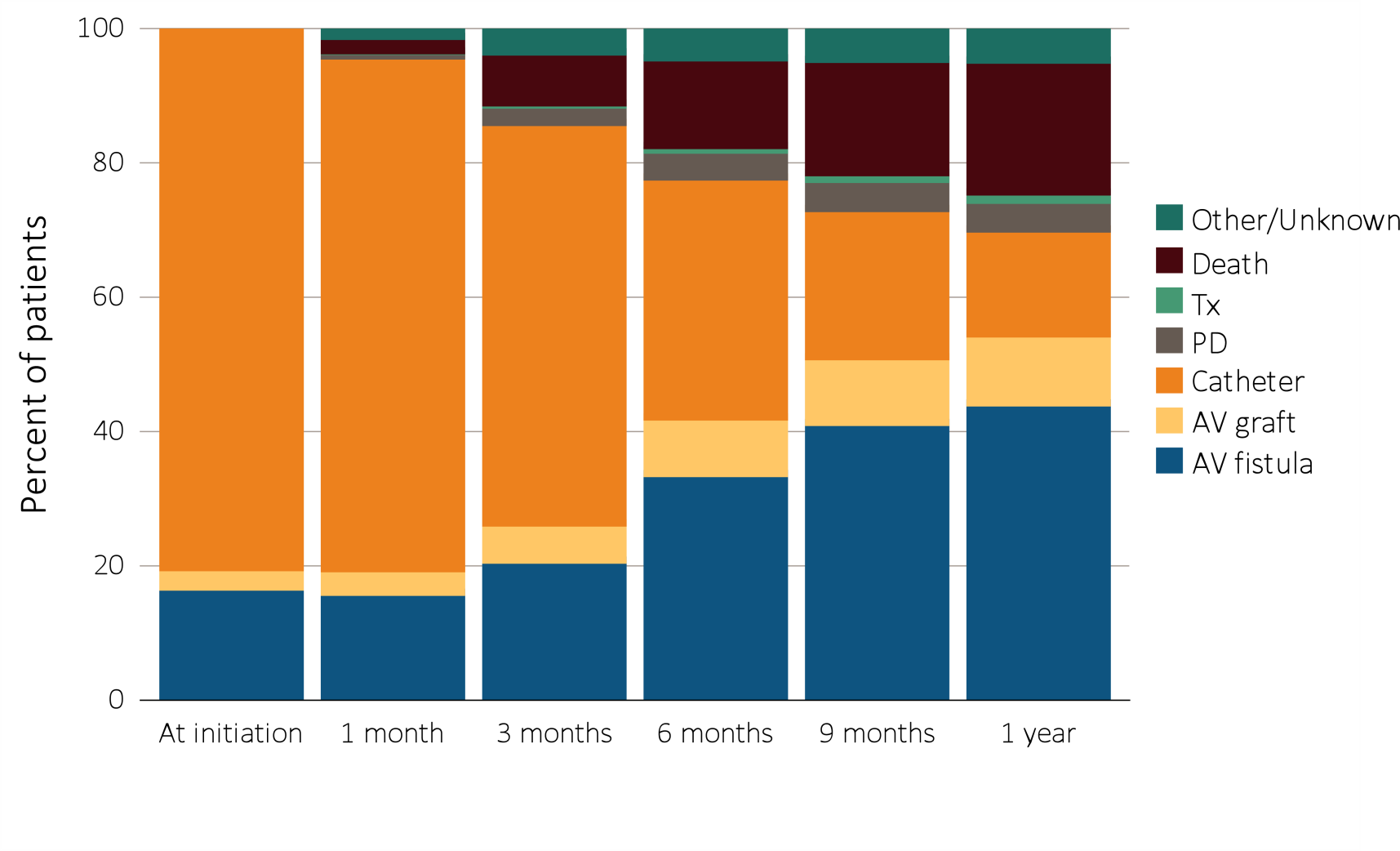 Data Source: Special analyses, USRDS ESRD Database. Data from January 1, 2014 to December 31, 2014: (b) ESRD patients initiating hemodialysis (N =102,367). Patients with a maturing AV fistula / AV graft with a catheter in place were classified as having a catheter. The apparent decrease in arteriovenous fistula and arteriovenous graft use at 1 month is related to missing data due to the different data sources used for incident and prevalent patients.  Abbreviations: AV, arteriovenous; CMS, Centers for Medicare & Medicaid; ESRD, end-stage renal disease; HD, hemodialysis; PD, peritoneal dialysis.
2016 Annual Data Report, Vol 2, ESRD, Ch 4
11
Table 4.3  Cross-sectional distributions of vascular access use, quarterly during the first year of hemodialysis, among patients new to hemodialysis in 2014, by age group, from the ESRD Medical Evidence form (CMS 2728) and CROWNWeb, 2014-2015
Data Source: Special analyses, USRDS ESRD Database. Medical Evidence form (CMS 2728) at initiation and CROWNWeb for subsequent time periods. Abbreviations: AV, arteriovenous; CMS, Centers for Medicare & 
Medicaid; ESRD, end-stage renal disease.
2016 Annual Data Report, Vol 2, ESRD, Ch 4
12
Table 4.4  Cross-sectional distributions of vascular access use, quarterly during the first year of hemodialysis among patients new to hemodialysis in 2014, by race, from the ESRD Medical Evidence form (CMS-2728) and CROWNWeb, 2014-2015
Data Source: Special analyses, USRDS ESRD Database. Medical Evidence form (CMS 2728) at initiation and CROWNWeb for subsequent time periods. Abbreviations: AV, arteriovenous; CMS, Centers for Medicare & 
Medicaid; ESRD, end-stage renal disease.
2016 Annual Data Report, Vol 2, ESRD, Ch 4
13
Table 4.5  Cross-sectional distributions of vascular access use, quarterly during the first year of hemodialysis among patients new to hemodialysis in 2014, by sex, from the ESRD Medical Evidence form (CMS 2728) and CROWNWeb, 2014-2015
Data Source: Special analyses, USRDS ESRD Database. Medical Evidence form (CMS 2728) at initiation and CROWNWeb for subsequent time periods. Abbreviations: AV, arteriovenous; CMS, Centers for Medicare & 
Medicaid; ESRD, end-stage renal disease.
2016 Annual Data Report, Vol 2, ESRD, Ch 4
14
Table 4.6  Odds ratios and 95% confidence intervals from logistic regression models of (a) AV fistula use at hemodialysis initiation, and (b) AV fistula or graft use at hemodialysis initiation, from the ESRD Medical Evidence form (CMS 2728), 2014
Data Source: Special analyses, USRDS ESRD Database. Abbreviations: AV, arteriovenous; CMS, Centers for Medicare & Medicaid; ESRD, end-stage renal disease.
2016 Annual Data Report, Vol 2, ESRD, Ch 4
15
Table 4.7  Distribution of number of days between AV fistula placement and first successful use*, overall and by patient characteristics, for new AV fistulas created in 2014 (excludes patients not yet ESRD when fistula was placed), from Medicare claims and CROWNWeb, 2014-20152728) and CROWNWeb, 2014-2015
Data Source: Special analyses, USRDS ESRD Database. *With follow-up through the end of 2014; date of first use was the date the given access was first reported in CROWNWeb to be in use in a particular patient. Abbreviations: AV, arteriovenous; ESRD, end-stage renal disease.
2016 Annual Data Report, Vol 2, ESRD, Ch 4
16